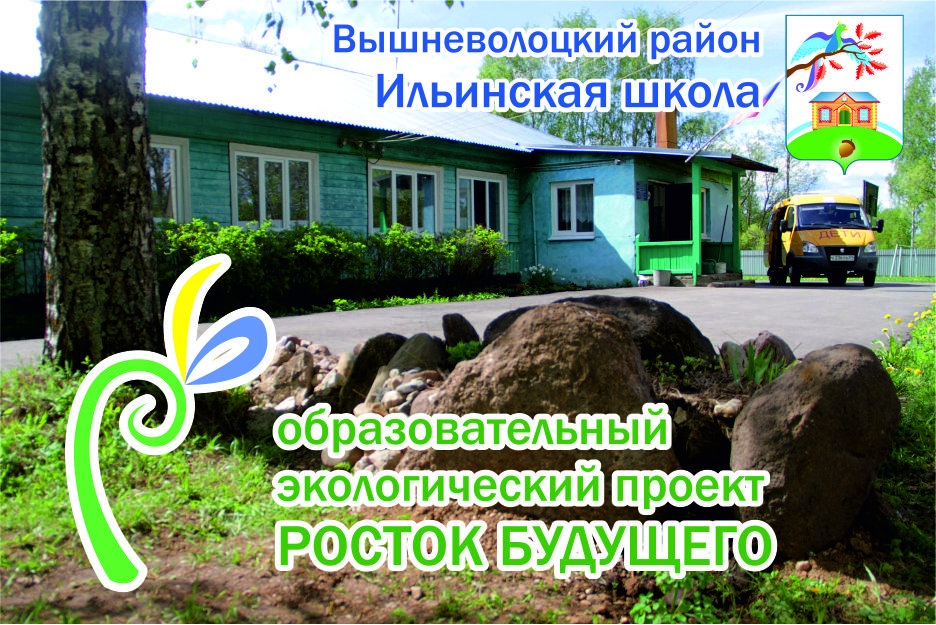 Проблема – наша уверенность в том, что мы ничего не можем изменить.
Решение – дело, простое, эффектное и понятное.Посадить дерево – самый простой способ сделать мир лучше
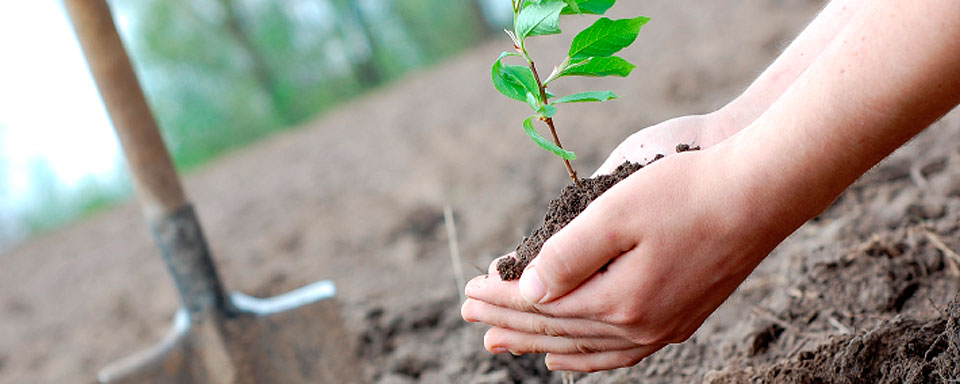 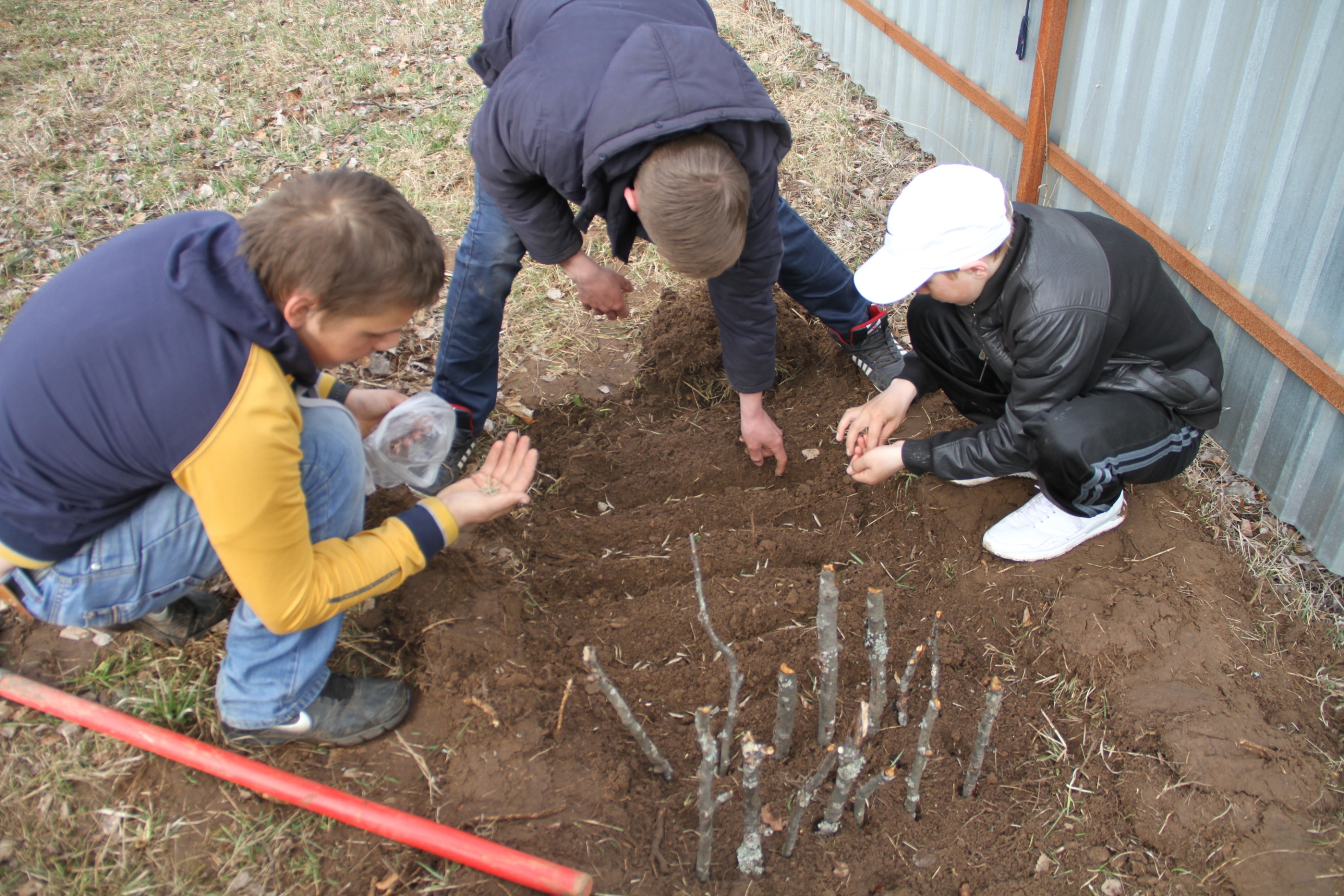 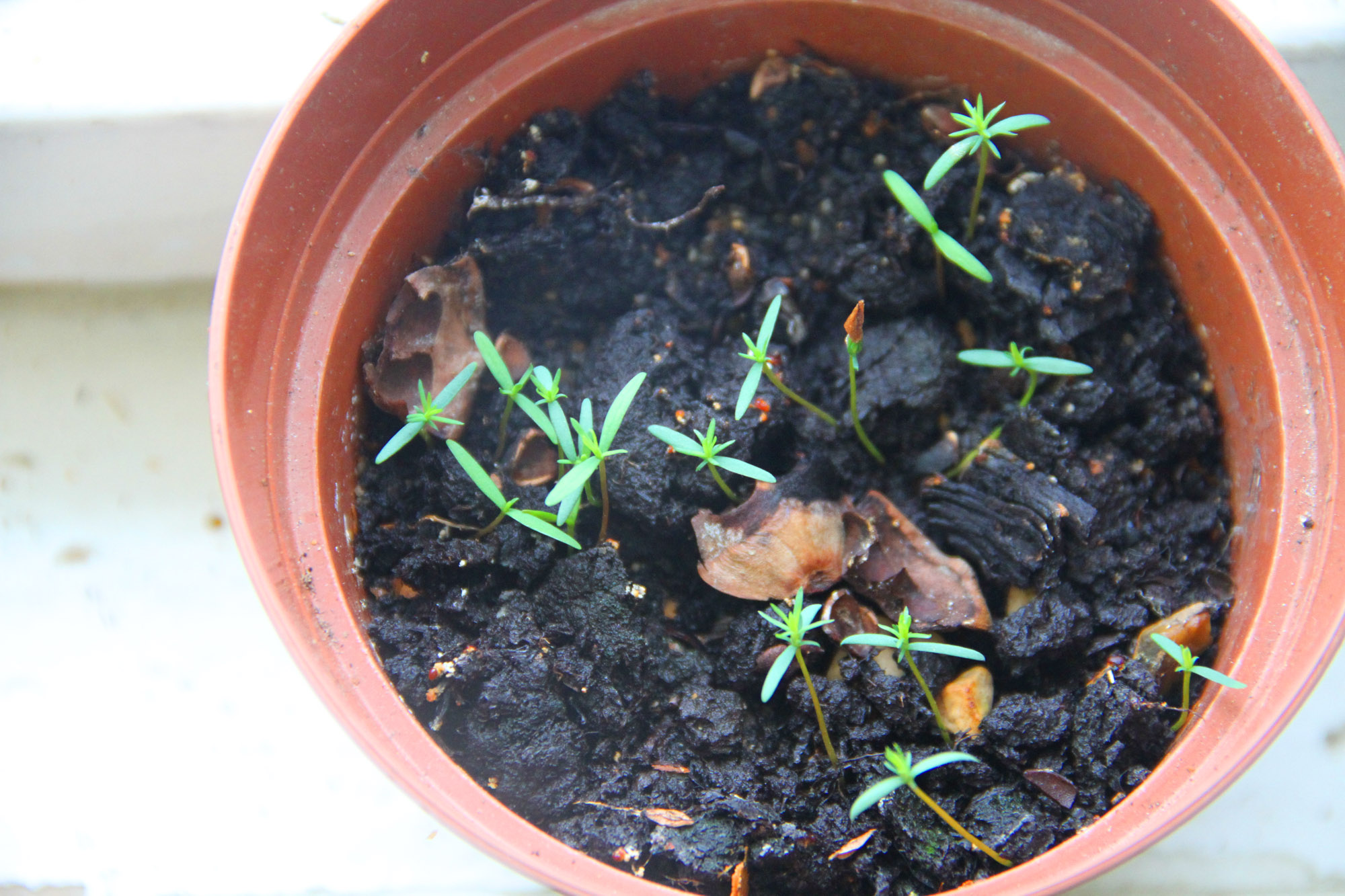 Мы выращиваем деревья 
из семян.
Потому что вырастить дерево – это акт созидания, который возвращает нас в естественное течение жизни

На территории школы мы создали экспериментальную площадку-питомник.
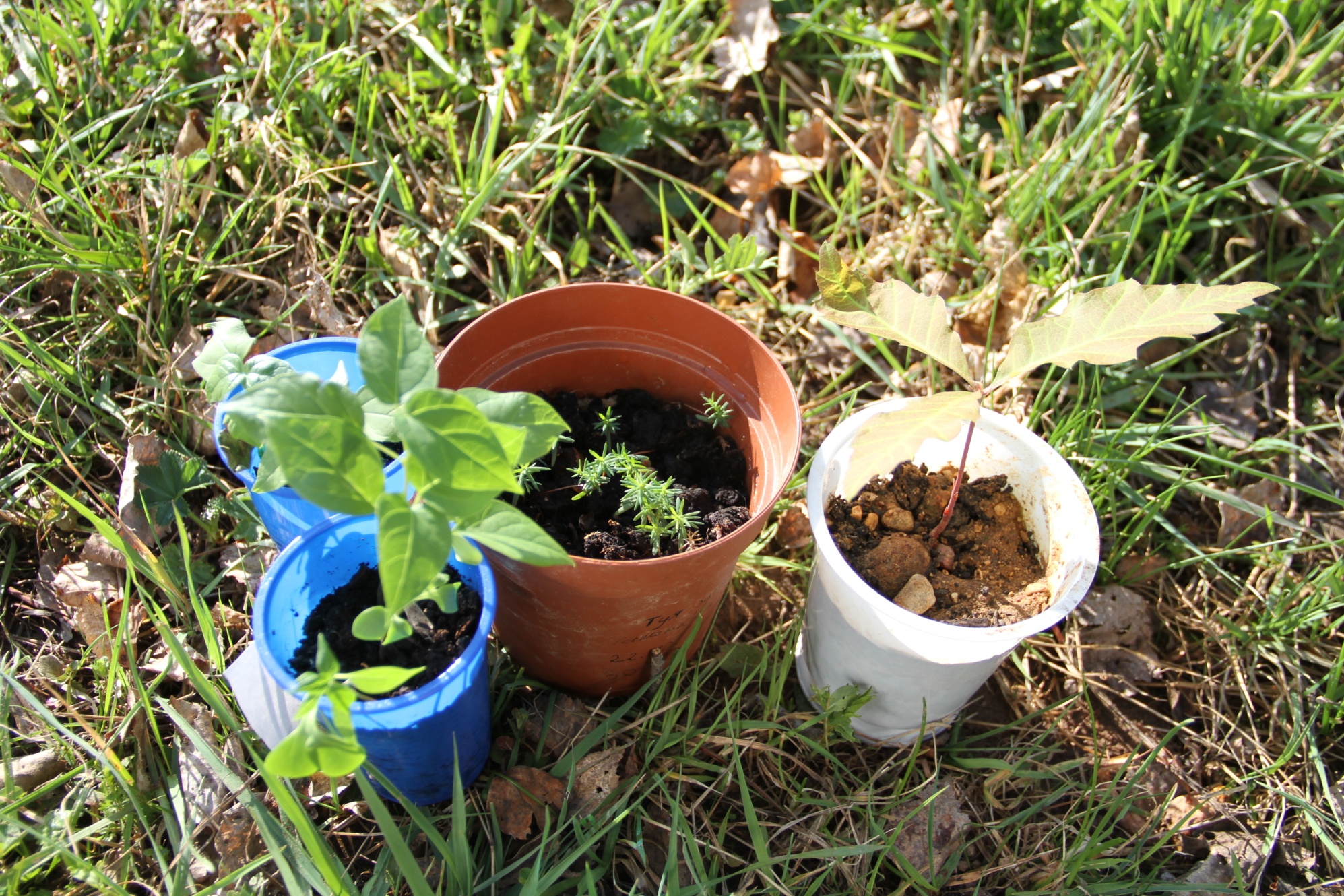 Мы разработали проект благоустройства территории школы, потому что начинать надо с малого. И реализуем его.
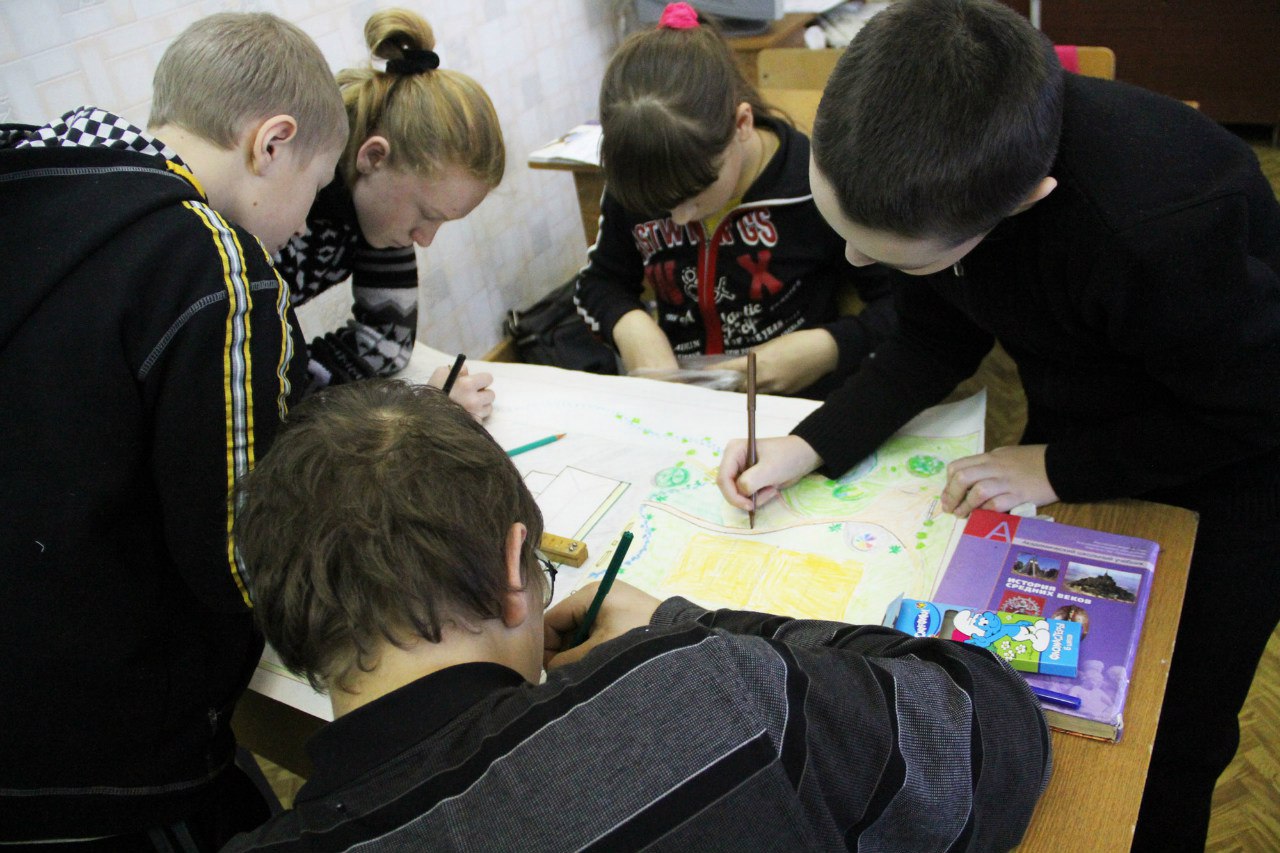 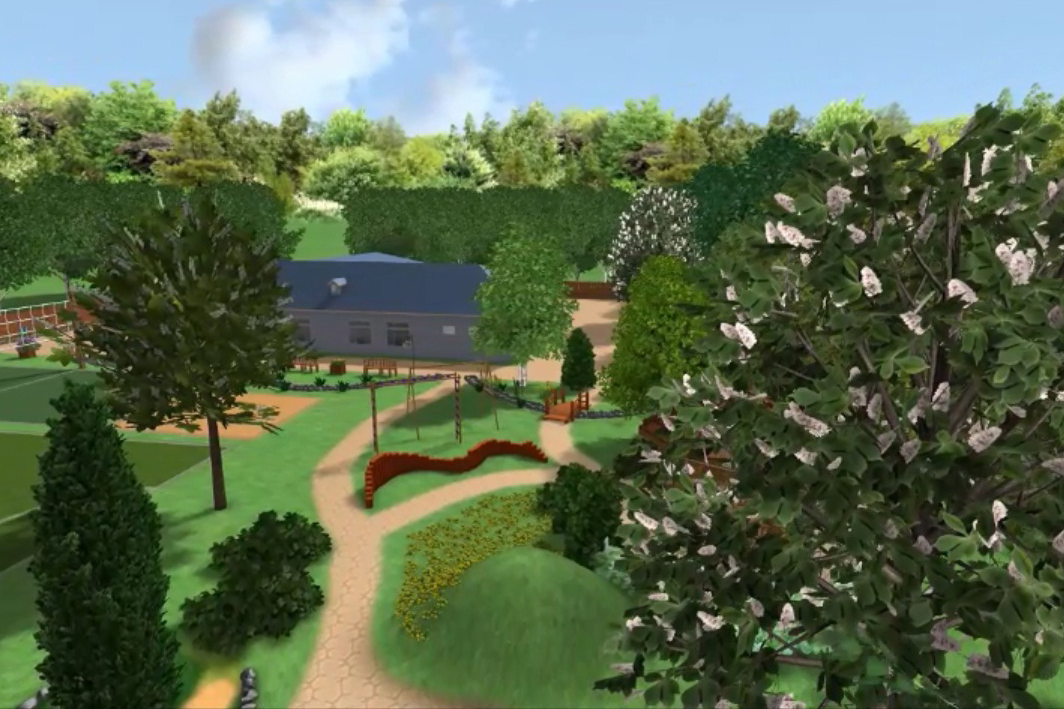 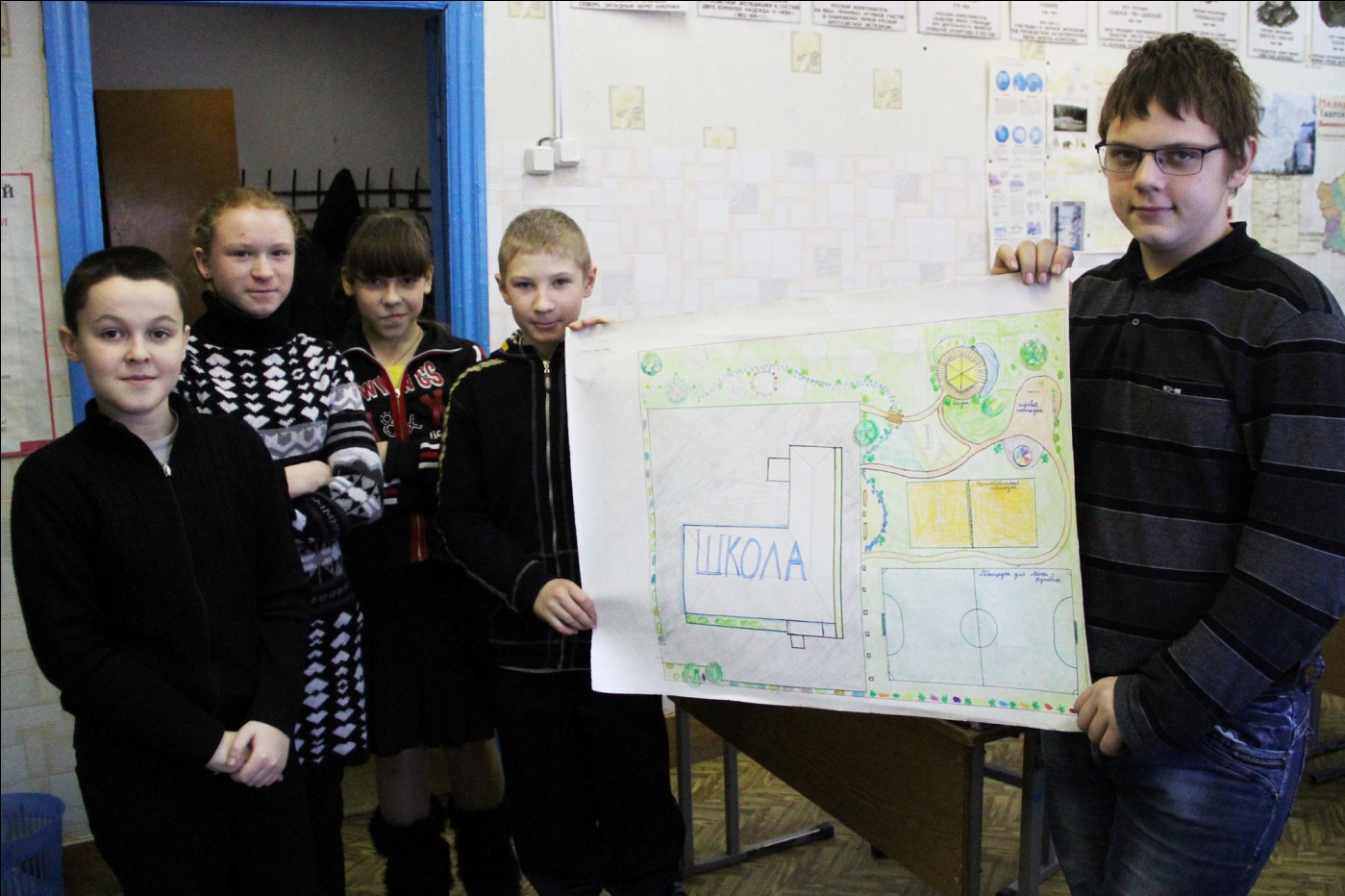 Мы проводим мастер-классы, творческие встречи, снимаем видеоролики для распространения идеи о важности созидательной деятельности на благо Земле.
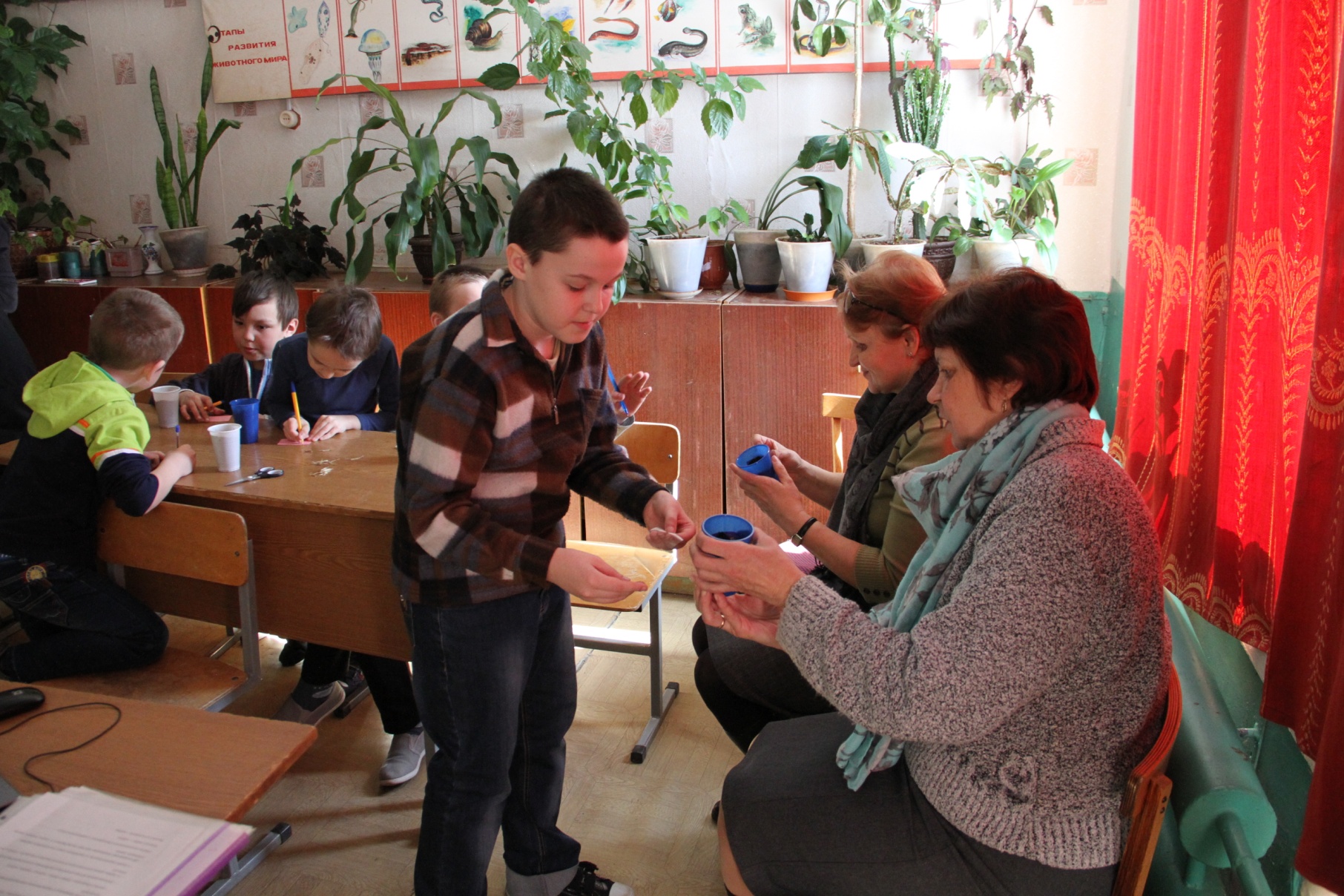 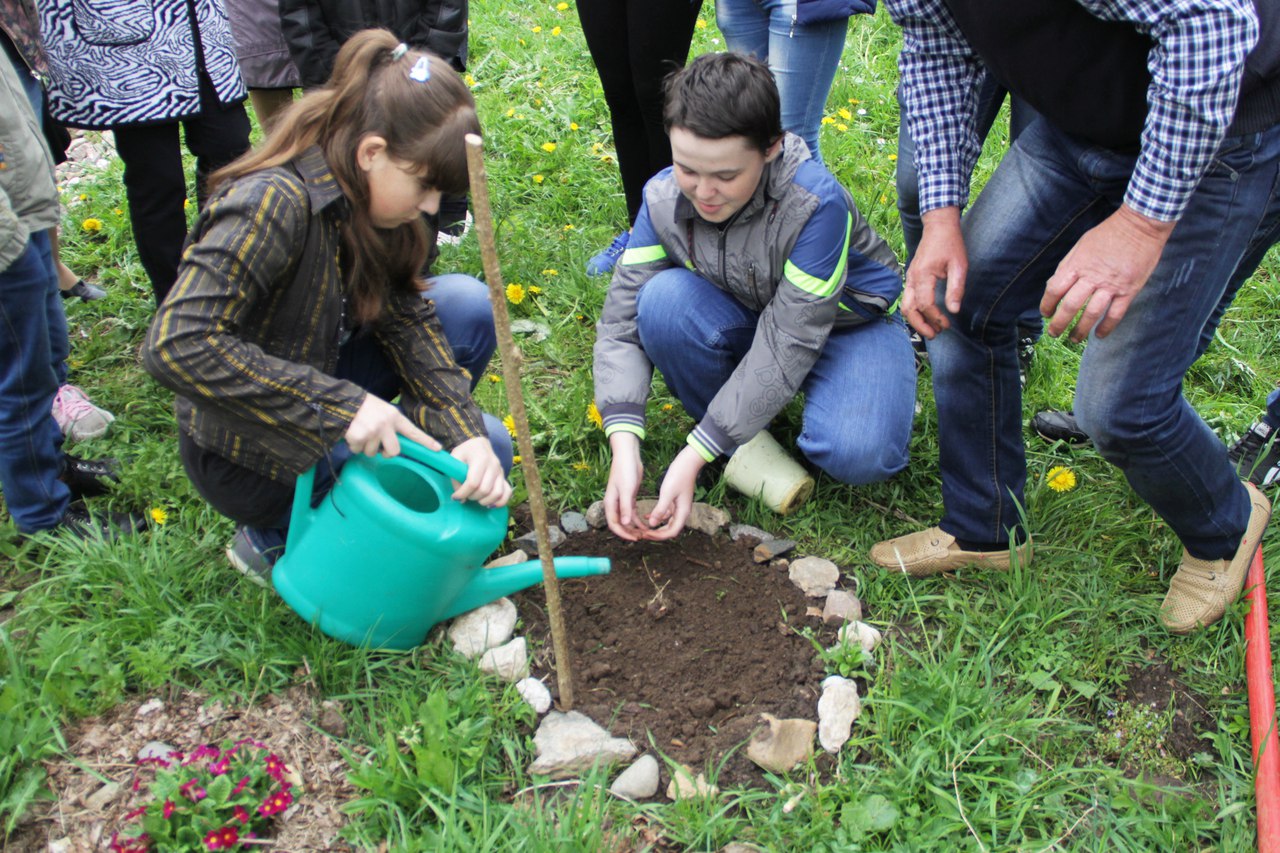 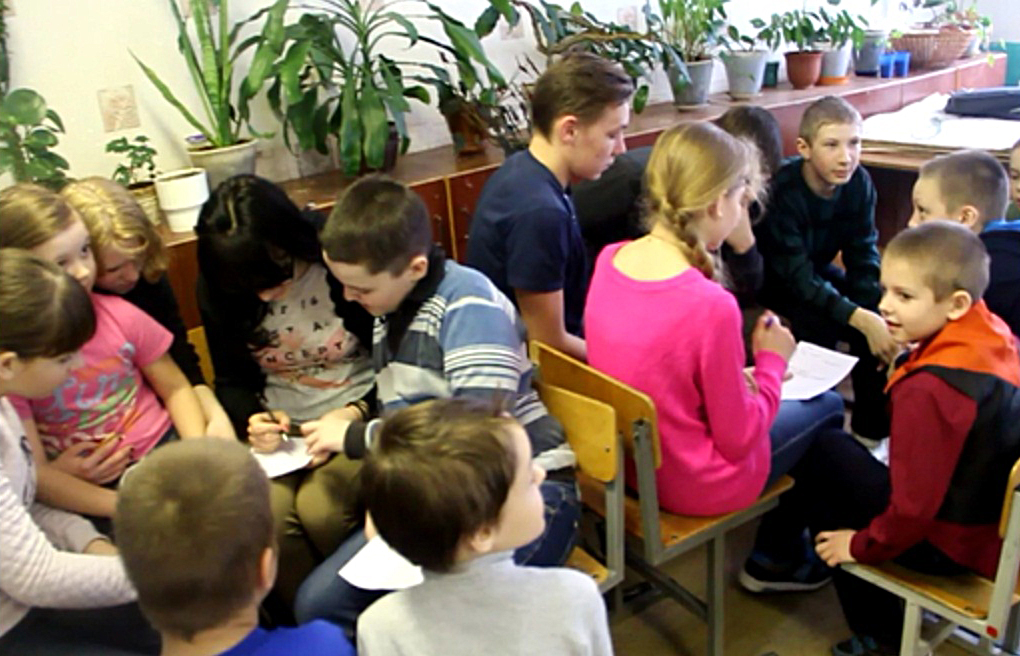 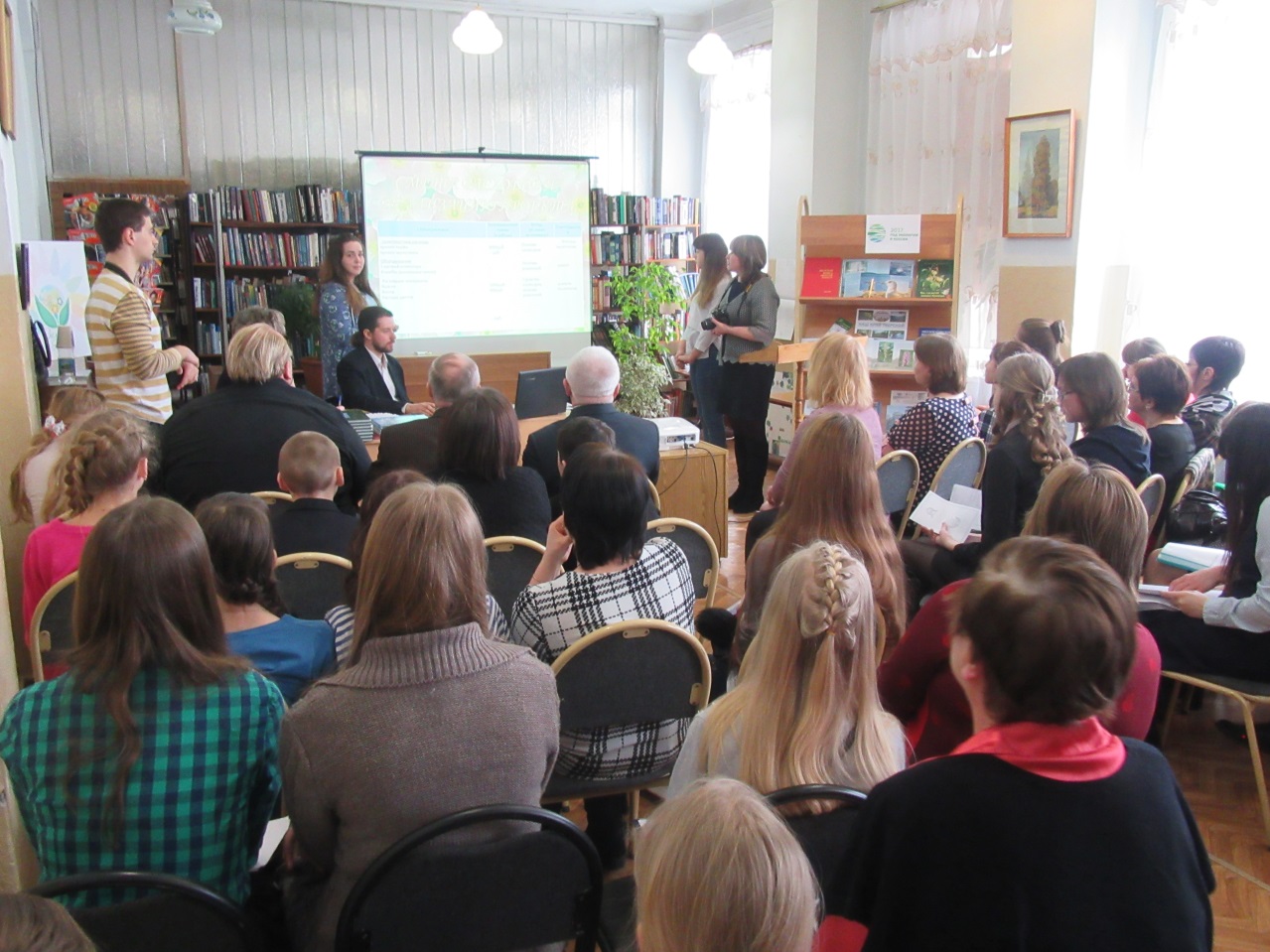 Наш девиз – Будущее создаём сегодня!Мы верим что это так, и хотим чтобы в это поверили как можно больше людей.
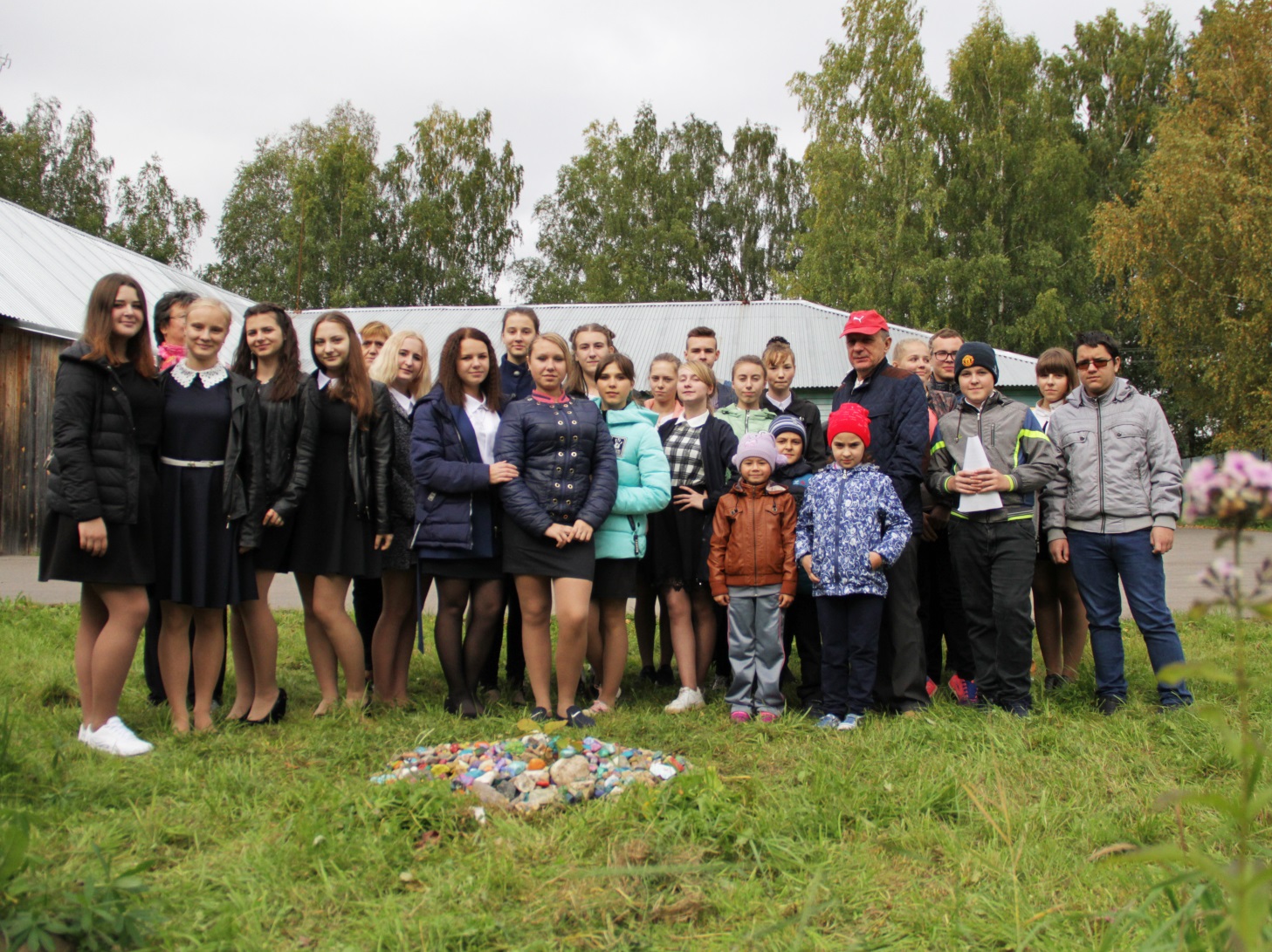 Наши планы
Расширение питомника растений и дальнейшее благоустройство территории школы и деревни;
Посадки деревьев в нашем районе, создание сельского парка;
Исследование и решение проблемы мусора в сельском поселении;
Создание школьного лесничества;
Разработка и реализация принципов экологической культуры в школе, а затем и в сельском поселении, районе и т.д.;
Установление контактов, общение и взаимодействие с большим числом коллективов и организаций.
Росток Будущего – vk.com/vvrost
Мы хотим:
Учиться, быть в курсе Ваших проектов;
Общаться, советоваться, знать Ваше мнение;
Информационную и спонсорскую поддержку.
Вышневолоцкий район, Ильинская оош
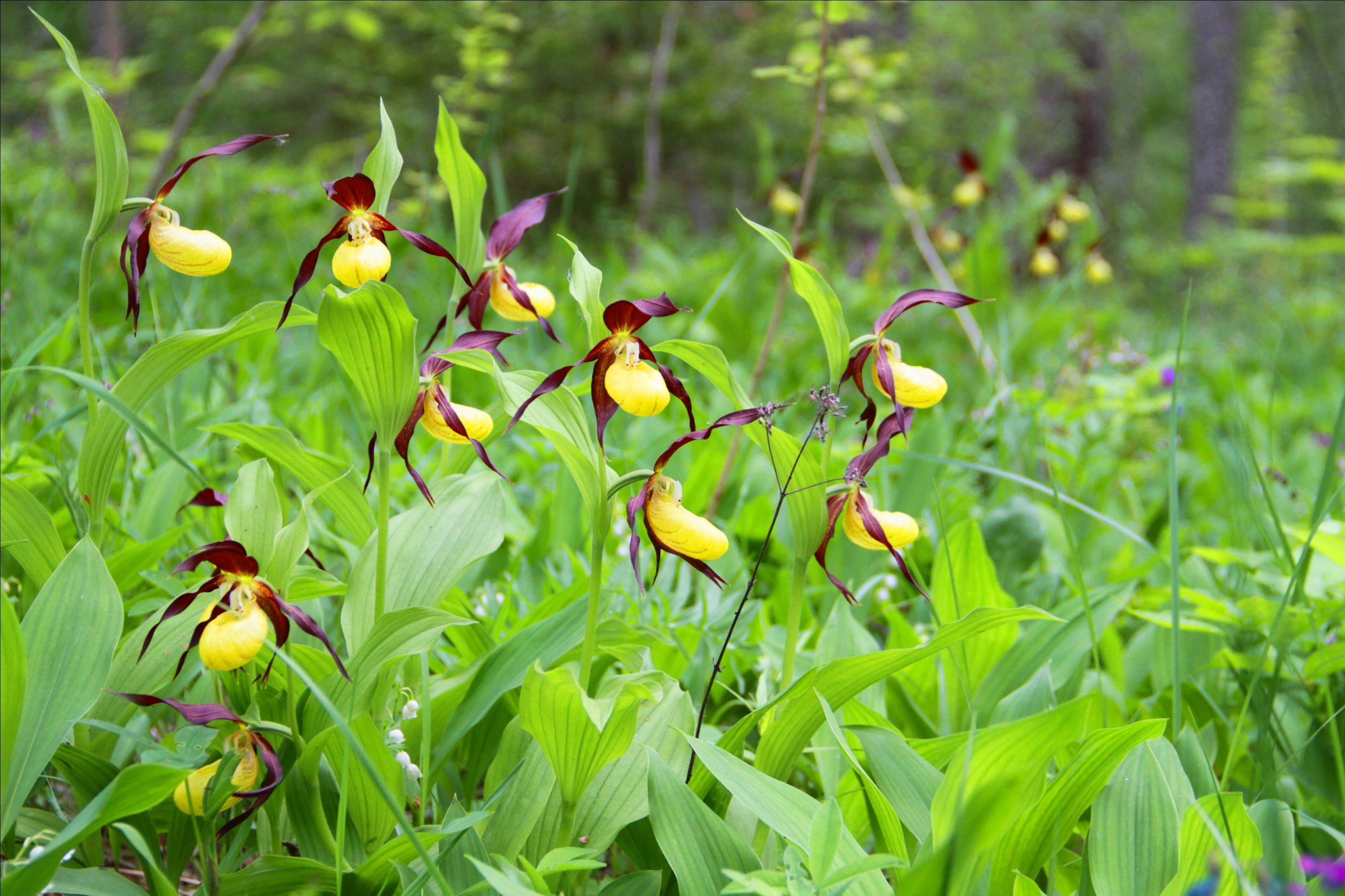 vk.com/vvrost
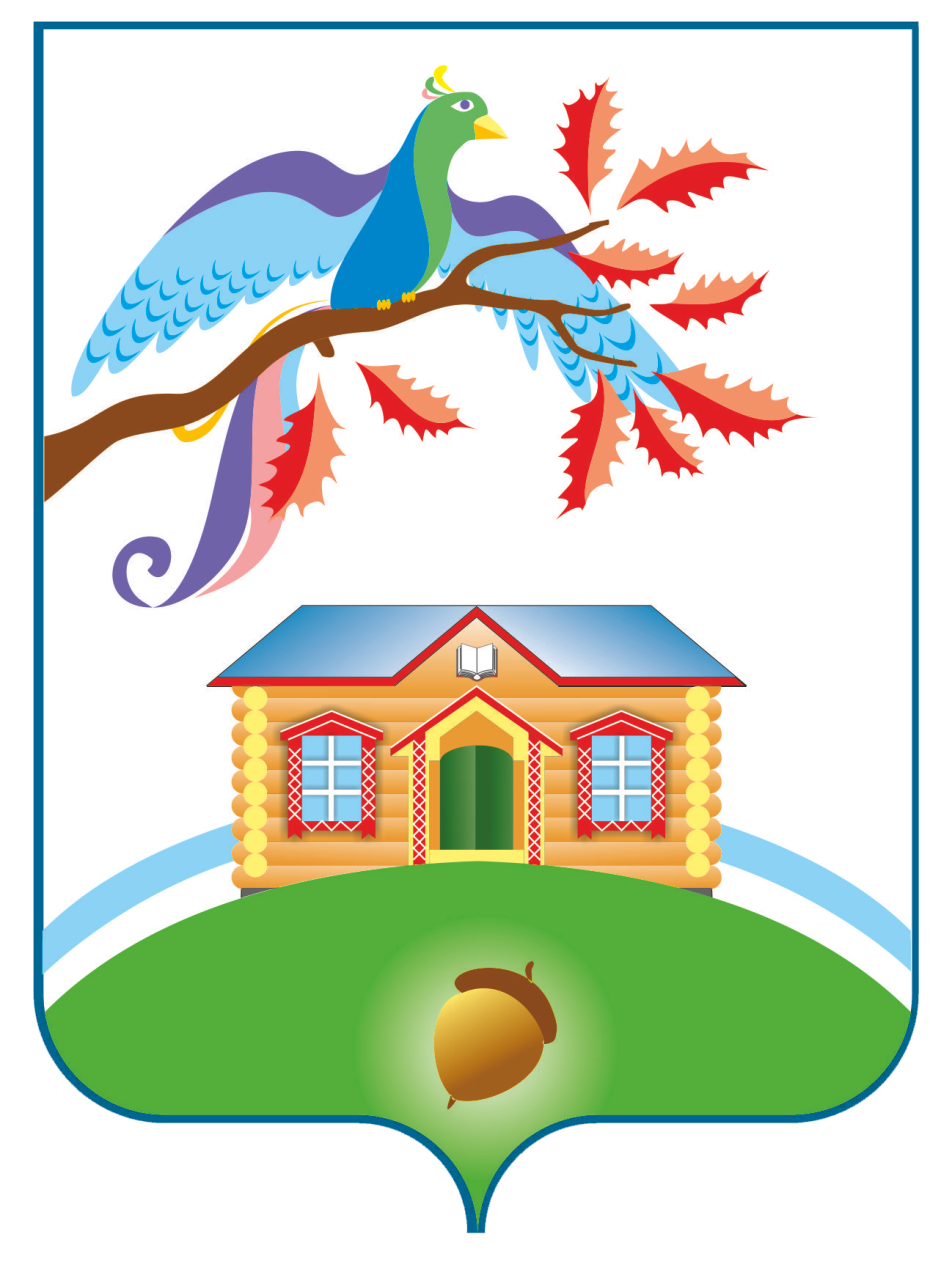